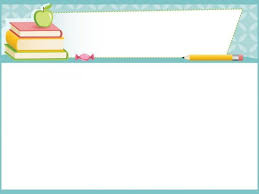 PHÒNG GIÁO DỤC VÀ ĐÀO TẠO PHÚ GIÁO
HỘI THI THIẾT KẾ BÀI GIẢNG E-LEARNING
 NĂM HỌC 2023-2024
BÀI THUYẾT TRÌNH BÀI GIẢNG ĐIỆN TỬ 
E-LEARNING
Môn: Luyện từ và câu - lớp 5
Bài: Mở rộng vốn từ: Hạnh phúc.

Giáo viên: Nguyễn Thị Yến
Đơn vị: Trường Tiểu học An Thái
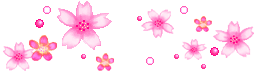 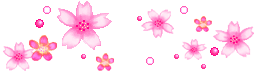 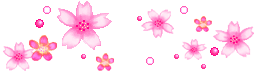 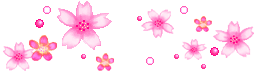 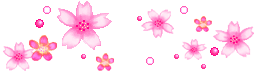 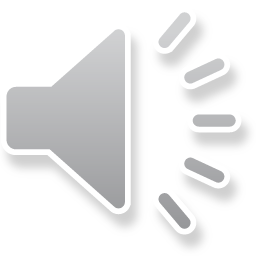 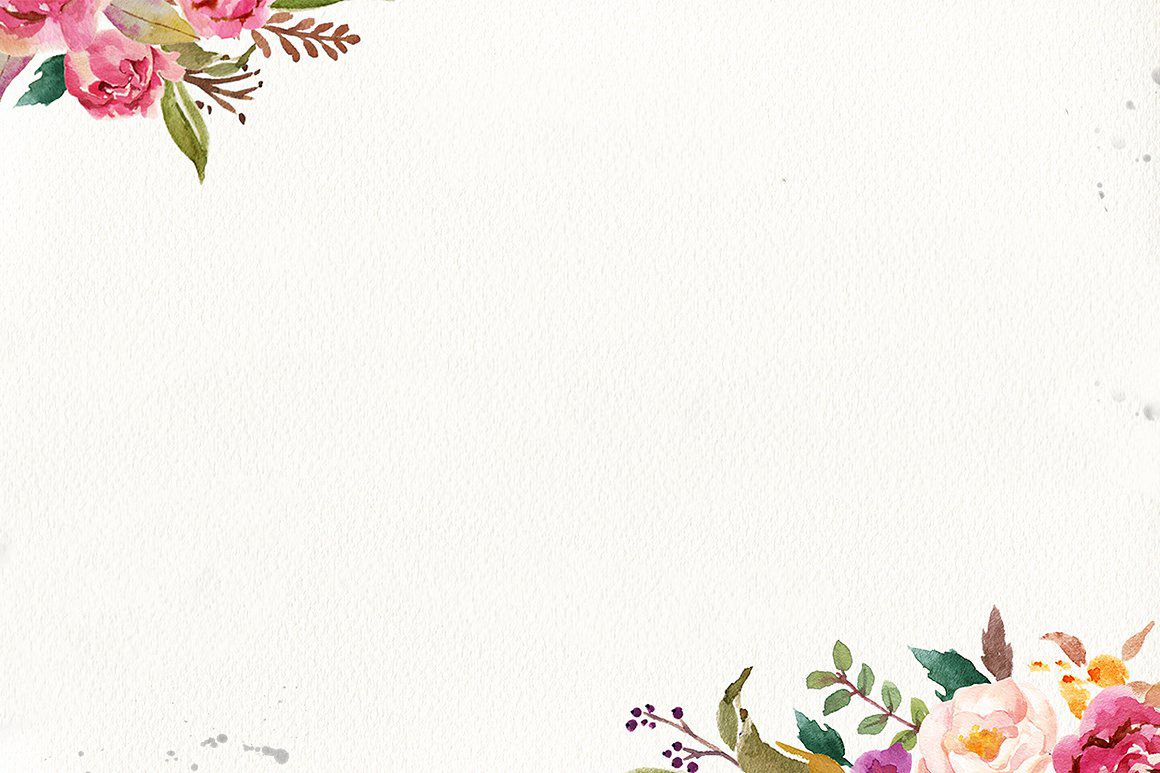 Lý do chọn phần mềm thiết kế
Kết luận
Giới thiệu sơ lược về bài thiết kế
1
3
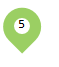 2
4
Tóm tắt bài giảng
Mục tiêu chính của việc xây dựng bài giảng điện tử
2
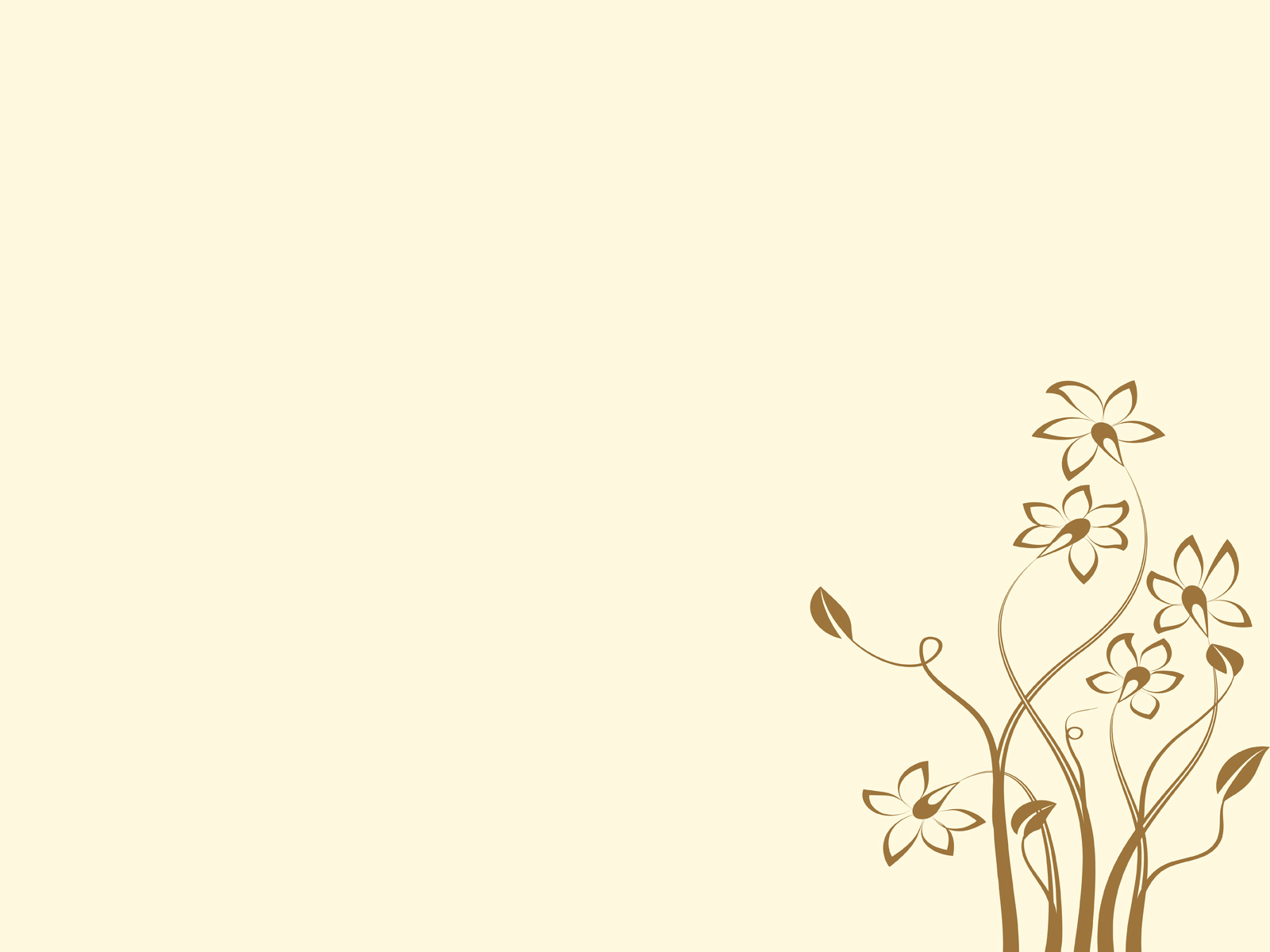 1. Lý do chọn phần mềm thiết kế
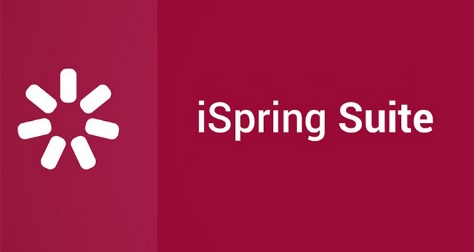 PHẦN MỀM & CÔNG CỤ HỖ TRỢ
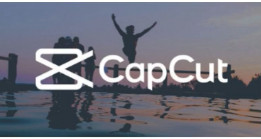 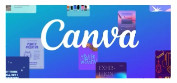 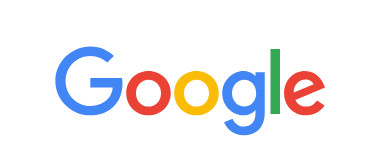 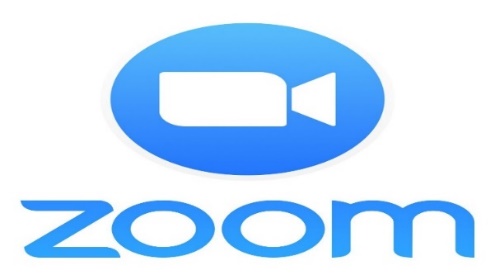 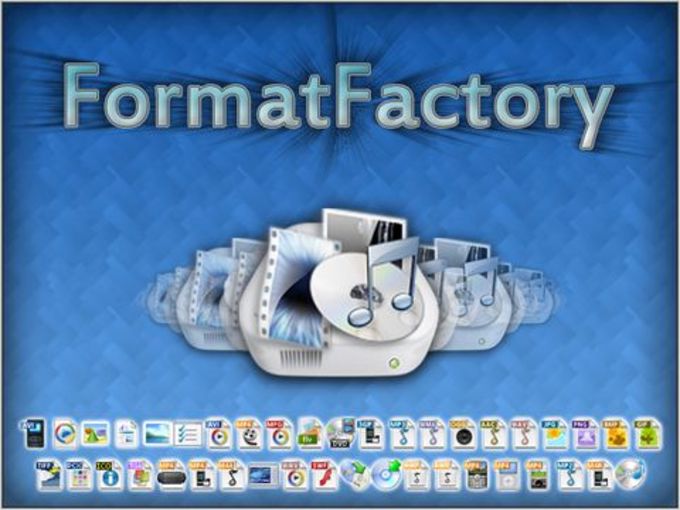 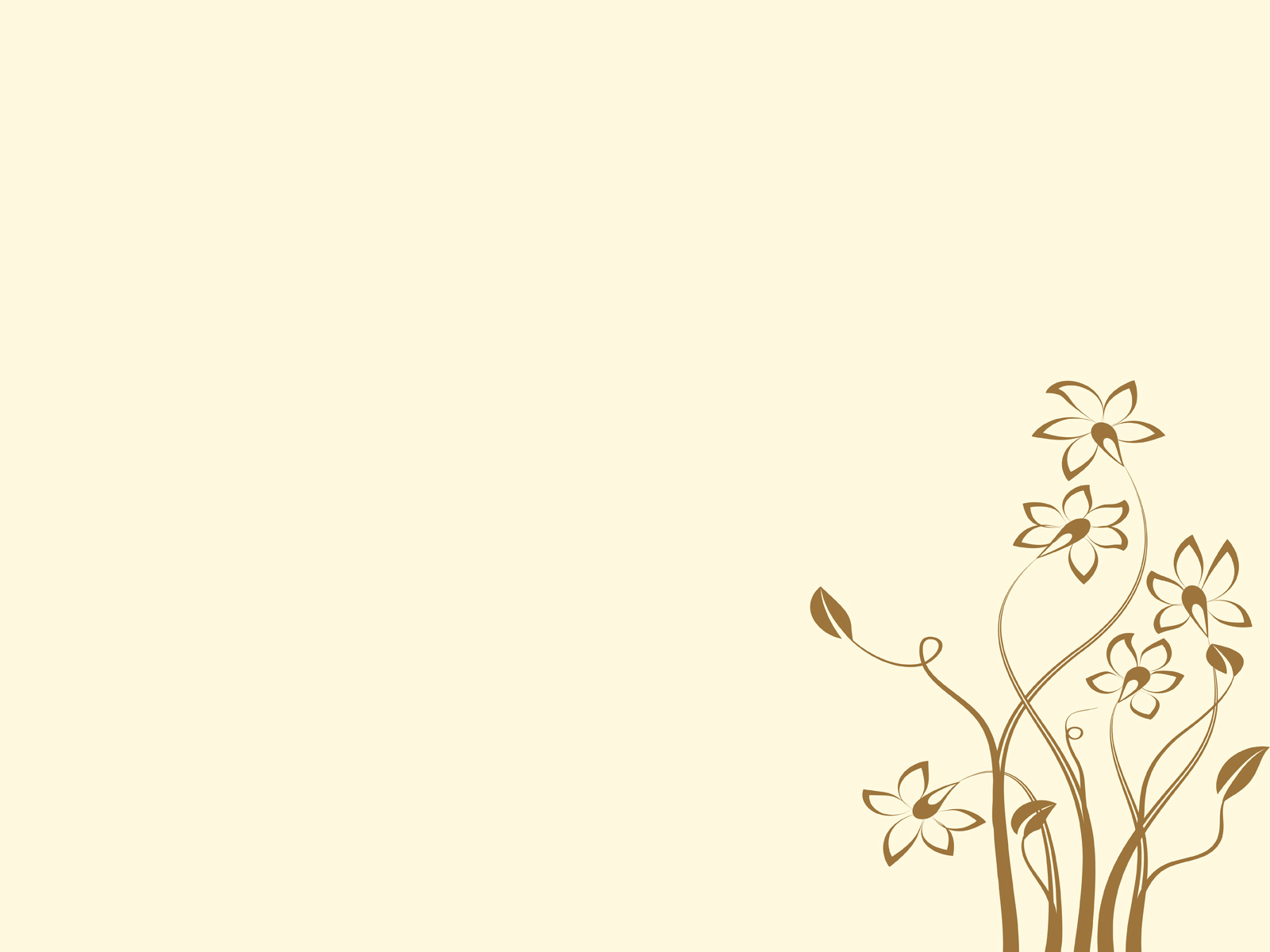 2. Mục tiêu chính của việc xây dựng bài giảng điện tử
4
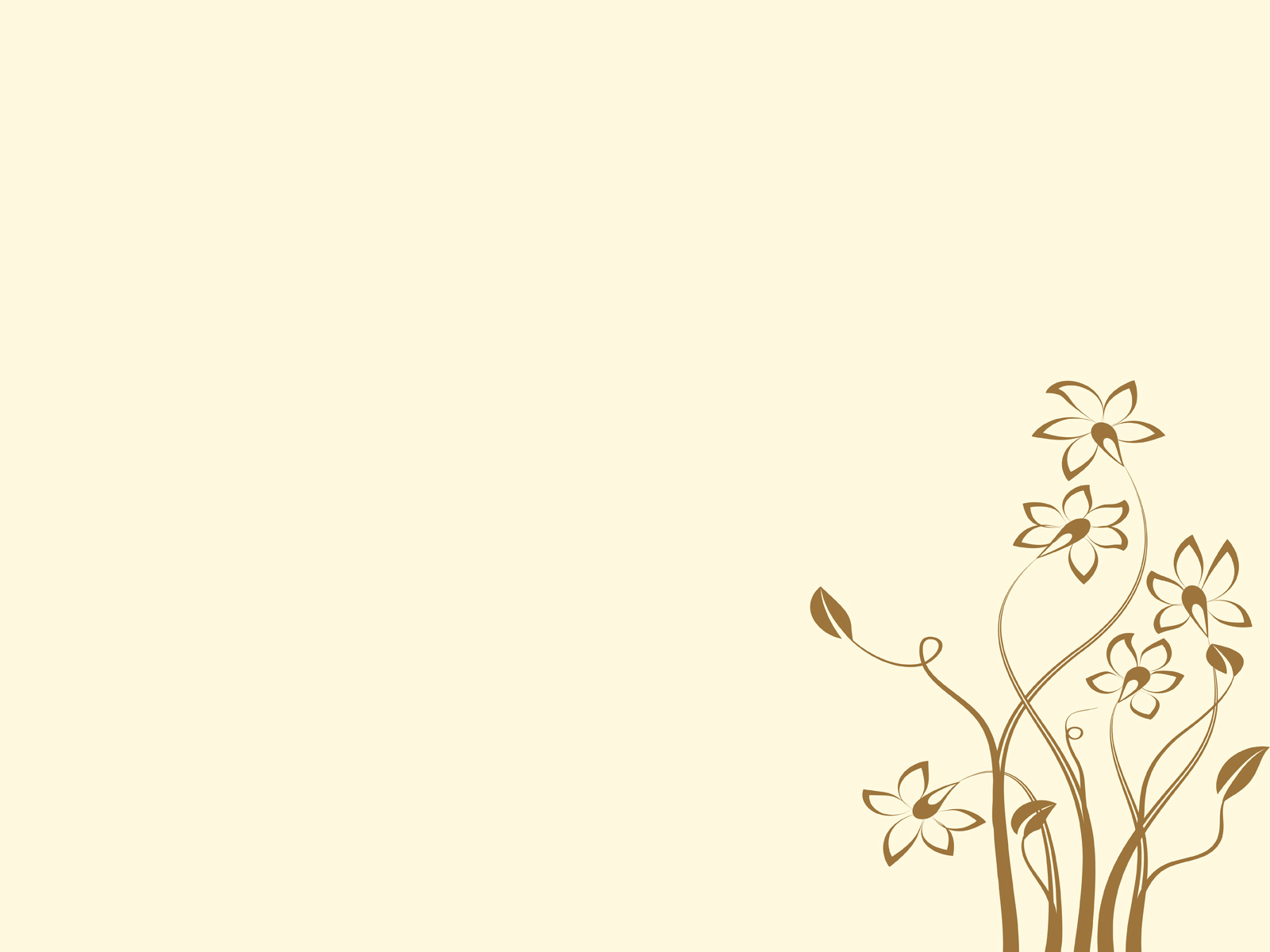 Giúp người học hiểu bài dễ hơn, chính xác hơn. Biết cách vận dụng kiến thức để giải các bài tập.
Linh động về thời gian và không gian học tập
Đề cao tính chủ động, tự học.
Mục tiêu
Có sự tương tác giữa giáo viên và học sinh, khoa học, thân thiện, dễ sử dụng
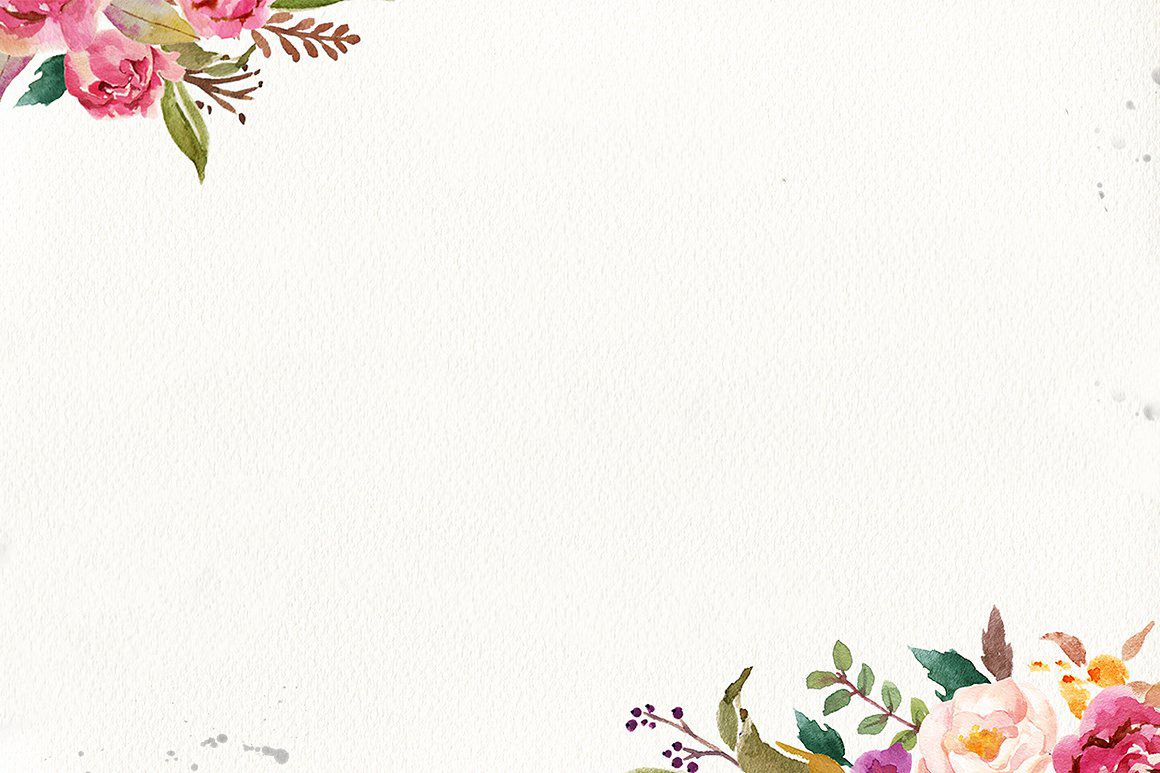 3. Giới thiệu sơ lược các bước thiết kế bài giảng.
2
1
5
3
4
Xây dựng kho tư liệu để phục vụ bài giảng
Xác định được yêu cầu cần đạt, kiến thức cơ bản của bài học.
Xem thử bài giảng, sữa chữa và xuất file, đóng gói sản phẩm
Xây dựng kế hoạch bài giảng
Lựa chọn công cụ và số hoá bài giảng.
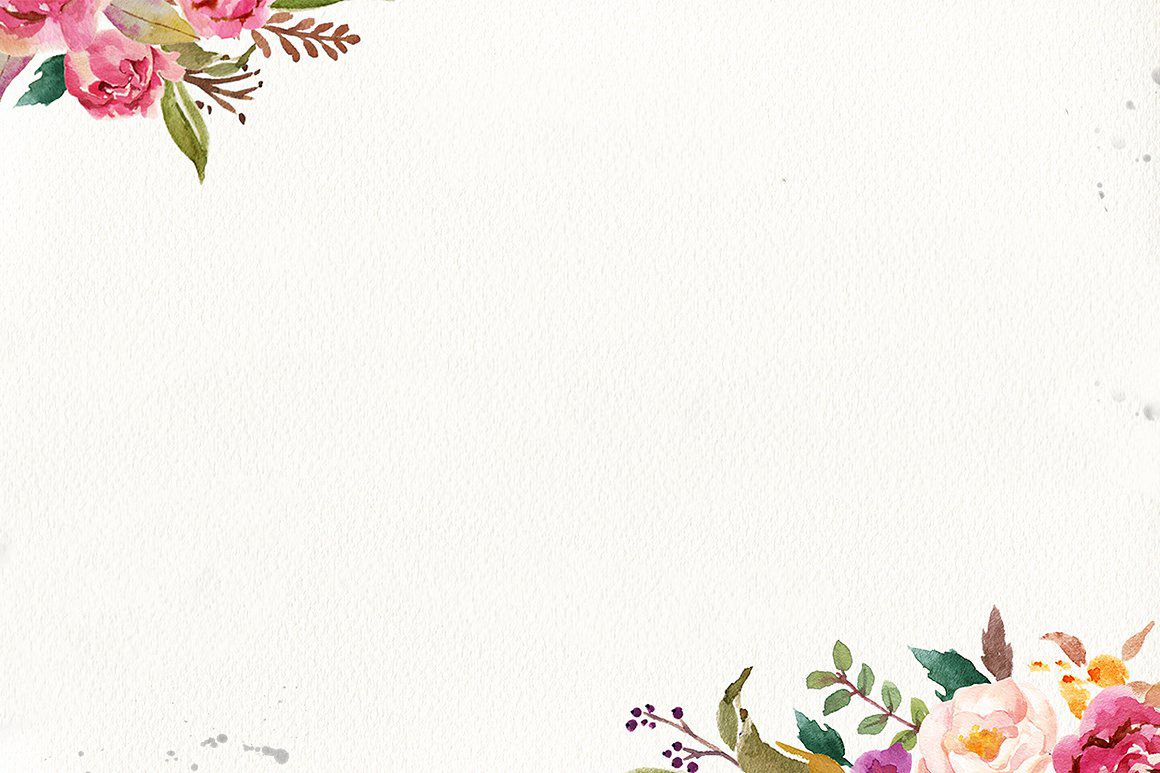 Bài giảng đảm bảo chuẩn kiến thức kĩ năng.
Hiệu ứng xuất hiện không cầu kỳ nhằm hướng sự chú ý của học sinh vào nội dung bài học nhiều hơn
Một số yêu cầu khi thiết kế bài giảng.
Màu sắc, phông chữ, hình ảnh, hiệu ứng phải hài hòa, sắc nét.
Các phương pháp dạy học thể hiện sự tương tác giữa thầy và trò, đảm bảo khoa học, thân thiện, dễ sử dụng, đáp ứng được các yêu cầu về đổi mới dạy học, lấy học sinh làm trung tâm.
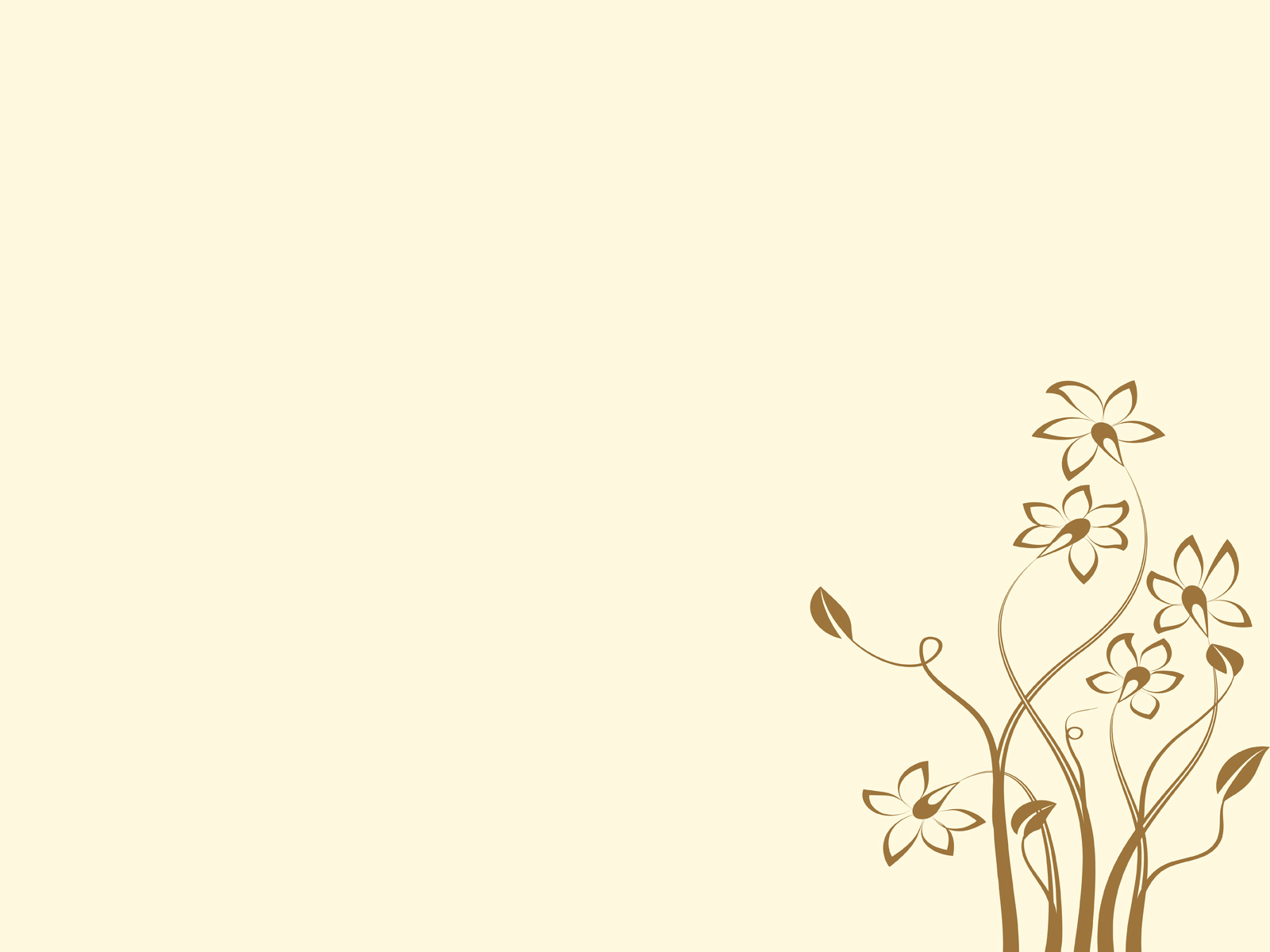 4. Tóm tắt bài giảng minh họa
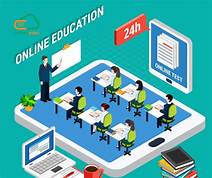 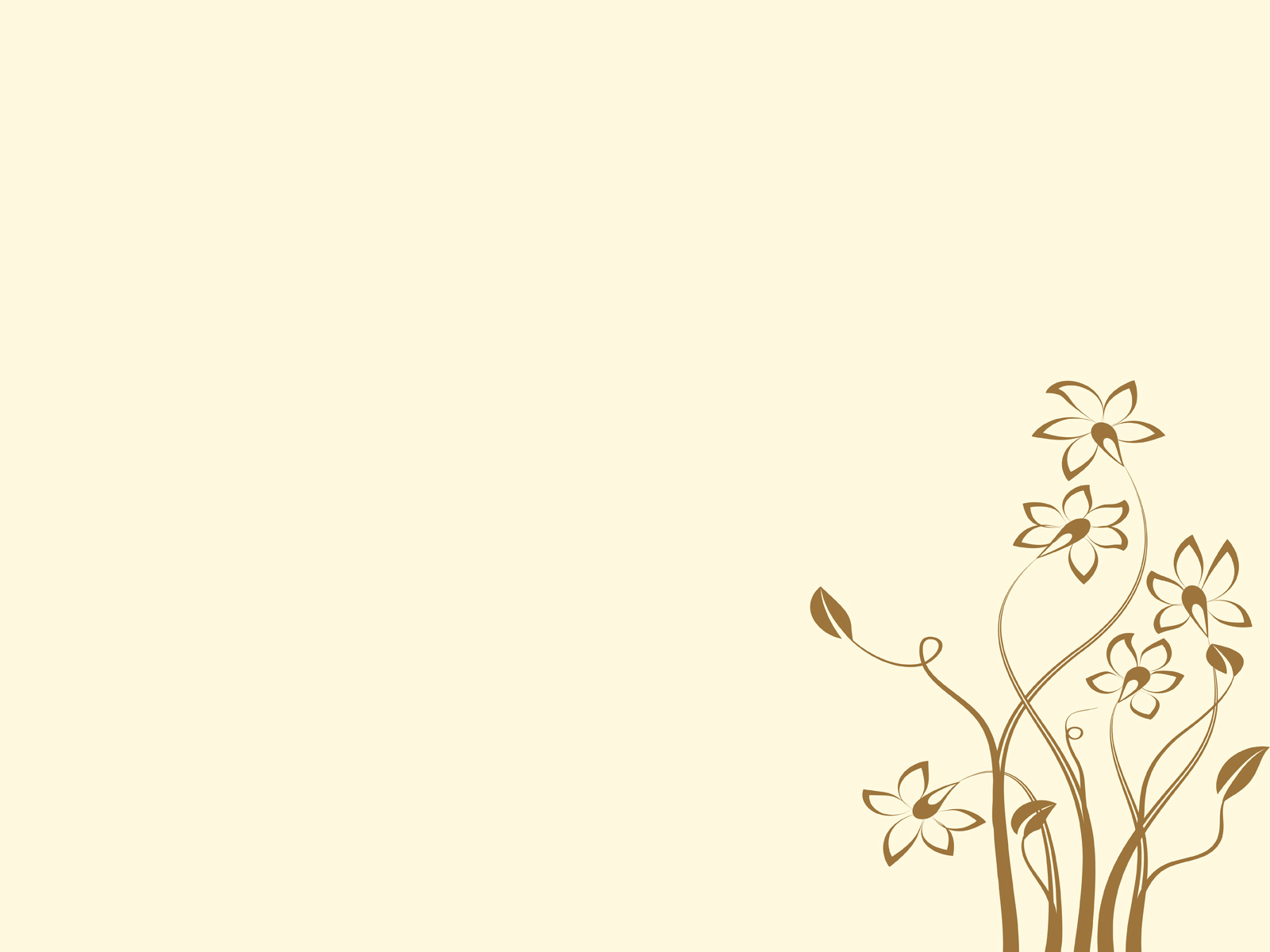 5. 5.Kết luận
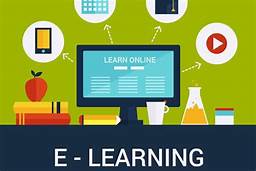 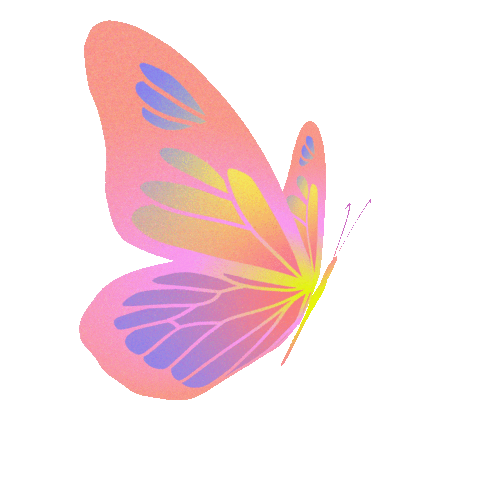 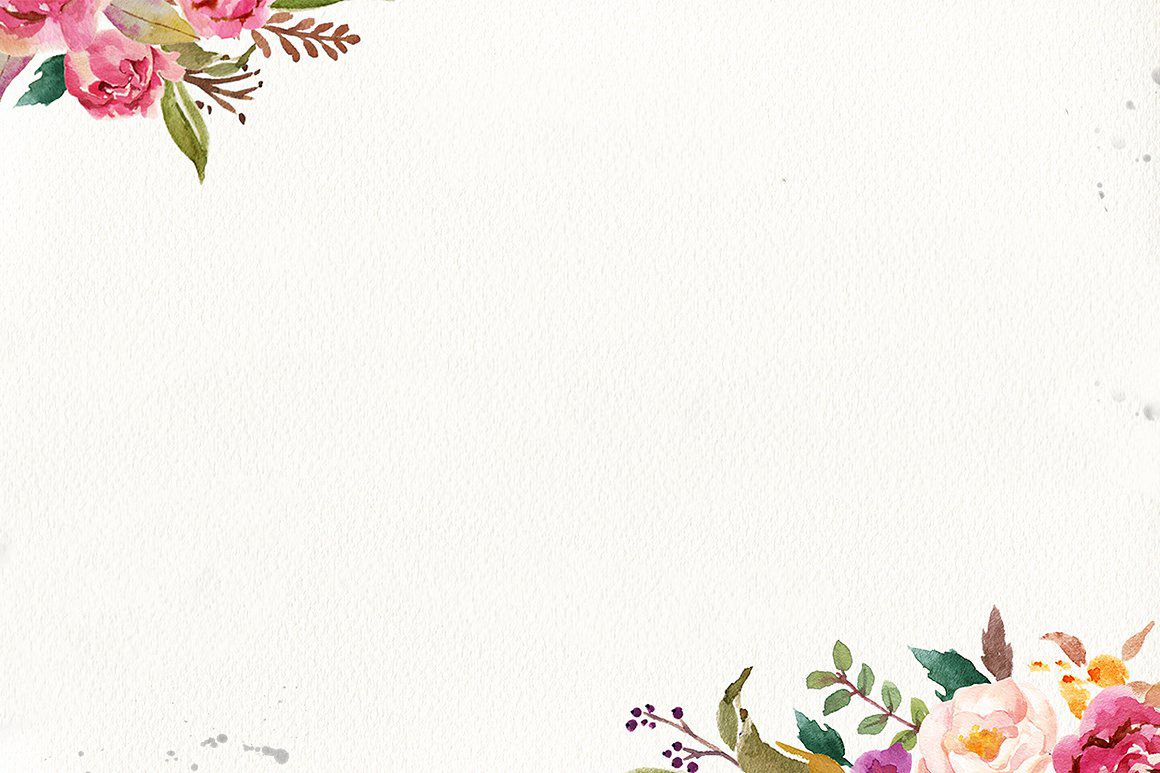 Nội dung
a
Qua thực tiễn các kỳ học online các năm học trước tôi đã thu thập các ý kiến của học sinh về những vướng mắc khó khăn trong quá trình học Online và tìm kiếm các công cụ, phần mềm nhằm hỗ trợ giáo viên có thể xây dựng một bài học trực tuyến có thể đem lại kết quả tốt nhất đến học sinh, biến những trang trình chiếu thông thường thành những bài giảng tương tác tích cực giúp người học tự học và chiếm lĩnh kiến thức.
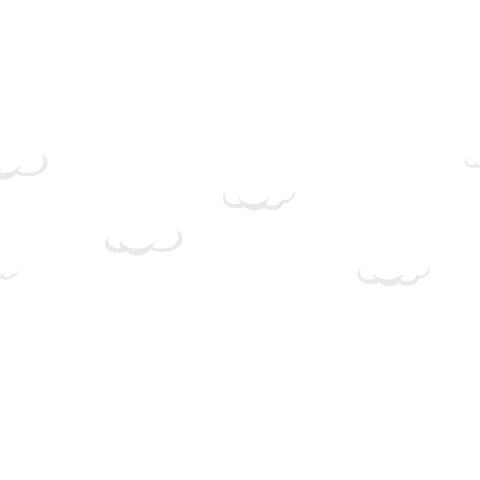 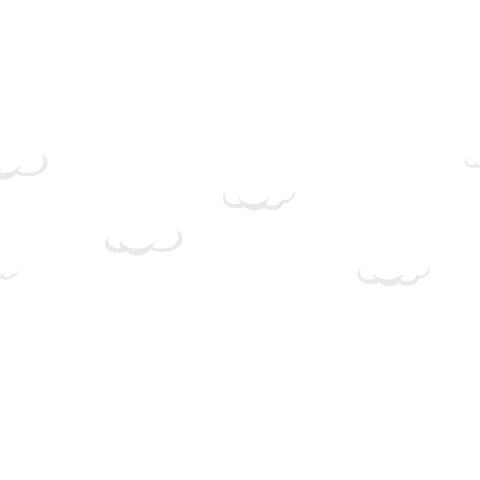 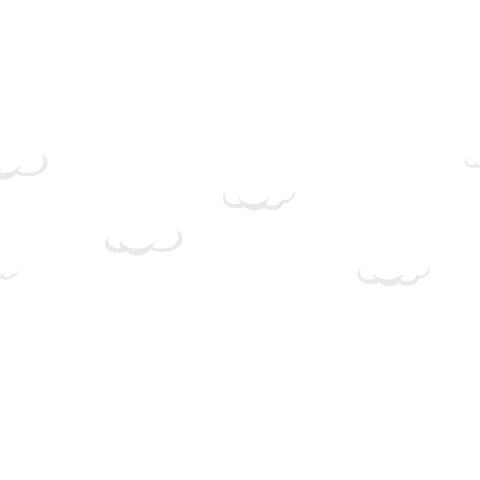 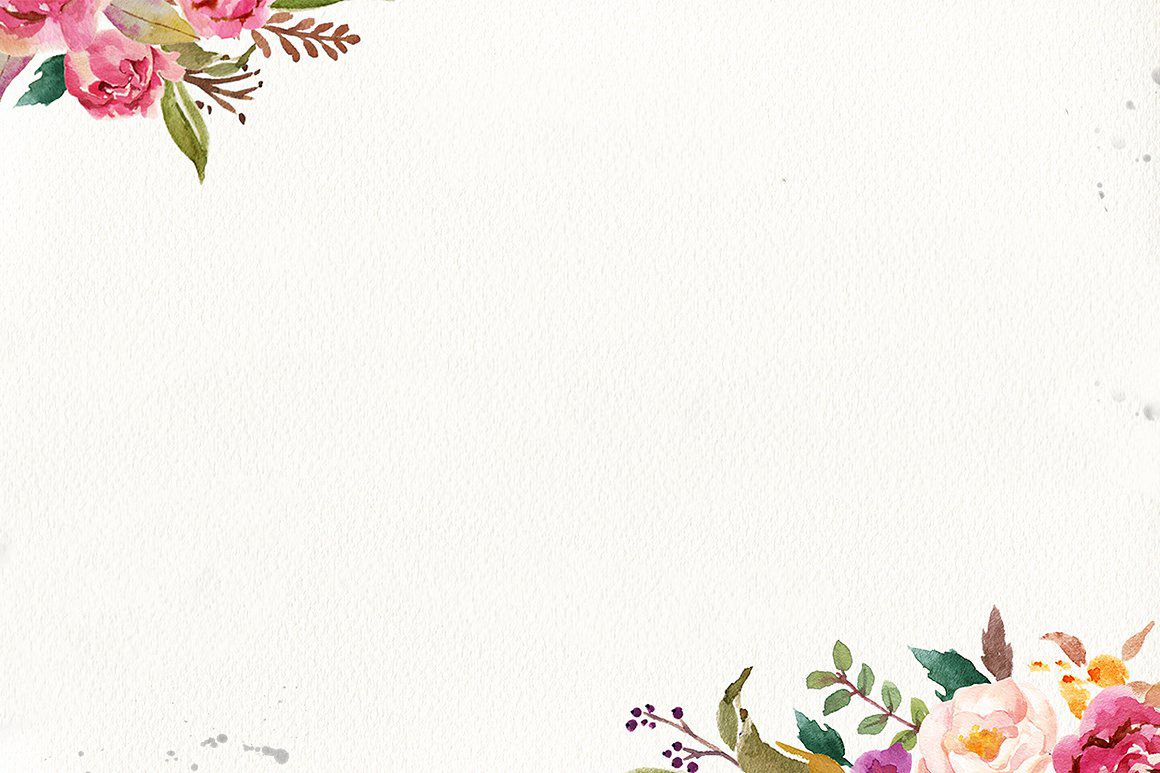 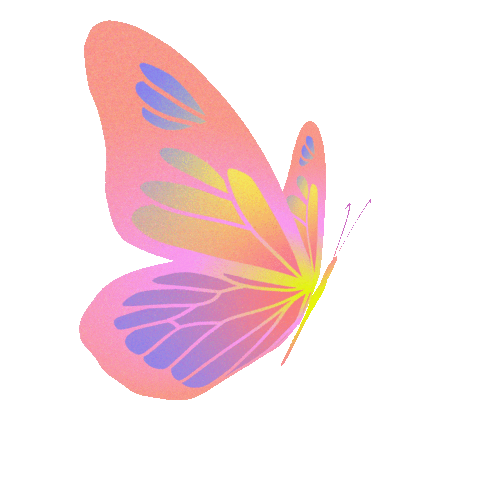 Tính hấp dẫn
b
Thực tiễn cho thấy với cách học thông qua bài giảng 
e-learning đã giúp khai thác được năng lực người học tạo cho các em hứng thú học tập. Các em nắm được bài một cách chủ động, chắc chắn và hứng thú học tập tại mọi thời điểm.
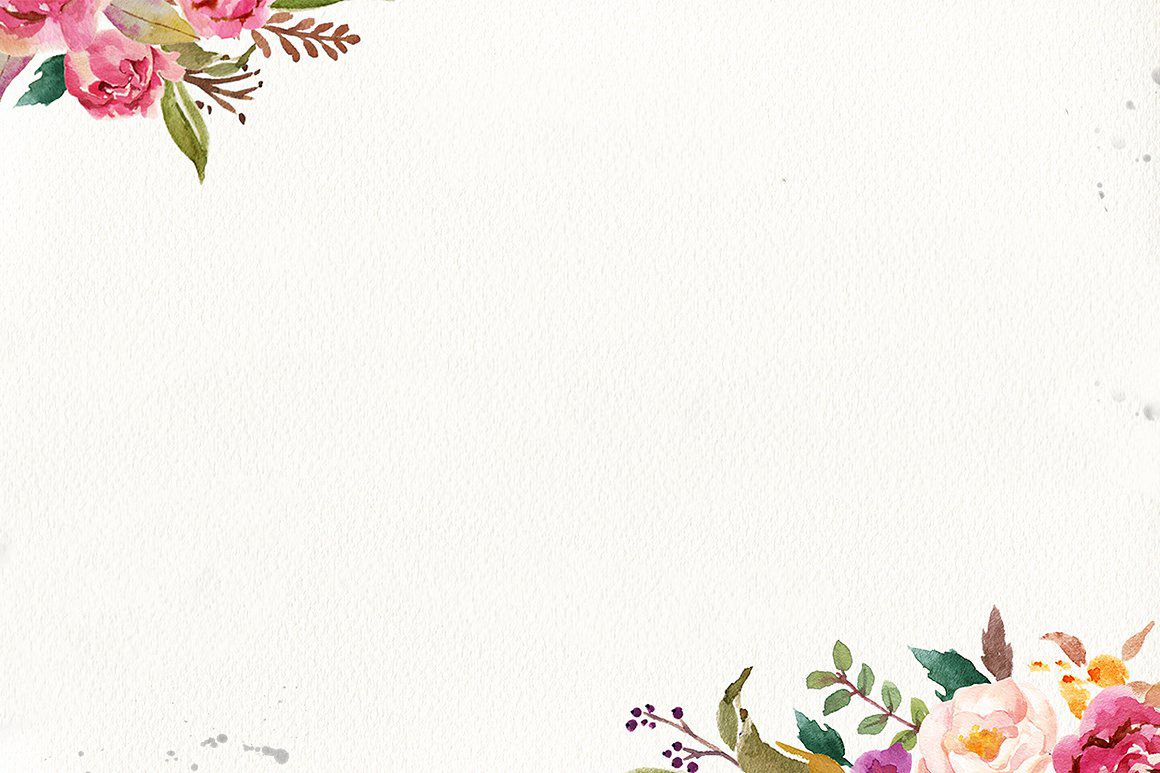 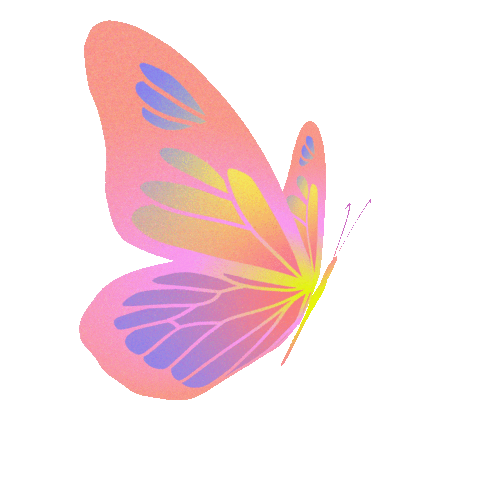 Tính tương tác
c
Mặc dù không được tương tác trực tiếp với giáo viên như tiết học trên lớp nhưng giáo viên cũng tạo được môi trường tương tác ảo với học sinh thông qua hệ thông bài tập tương tác được giáo viên thiết kế trong bài qua mỗi phần, từ đó các em có thể tự lĩnh hội và củng cố lại kiến thức một cách chắc chắn.
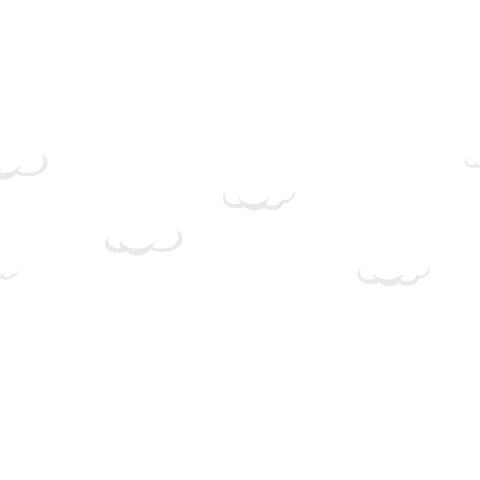 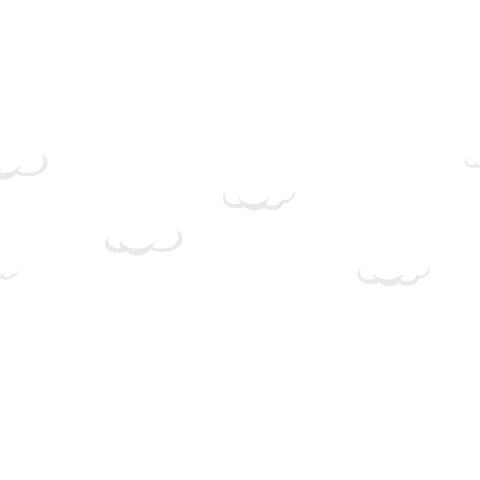 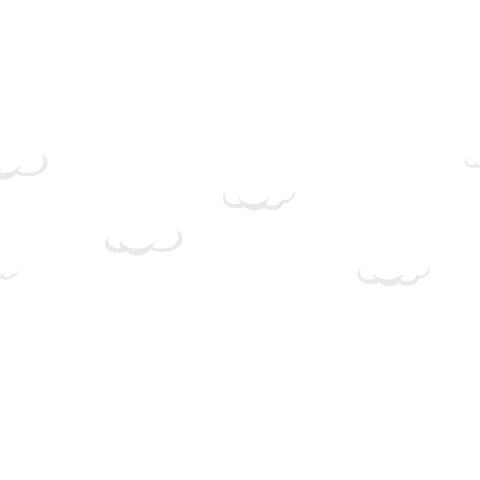 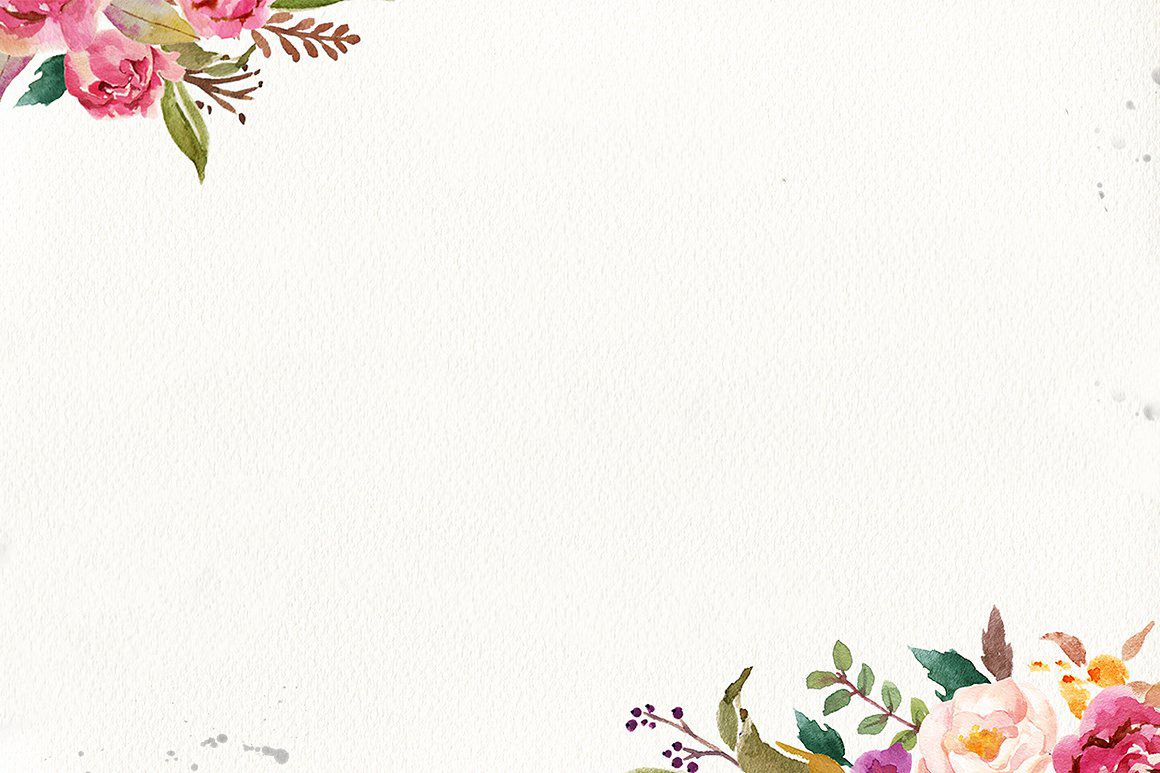 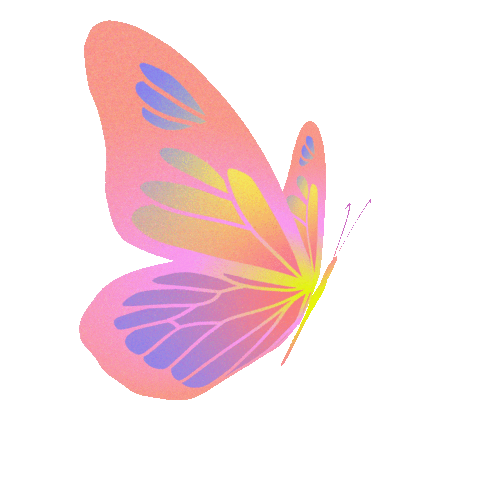 Môi trường học tập
d
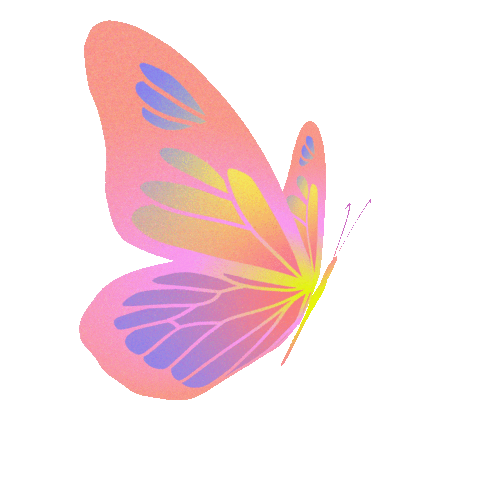 Phù hợp với việc tự học hay tự ôn tập bài cũ.
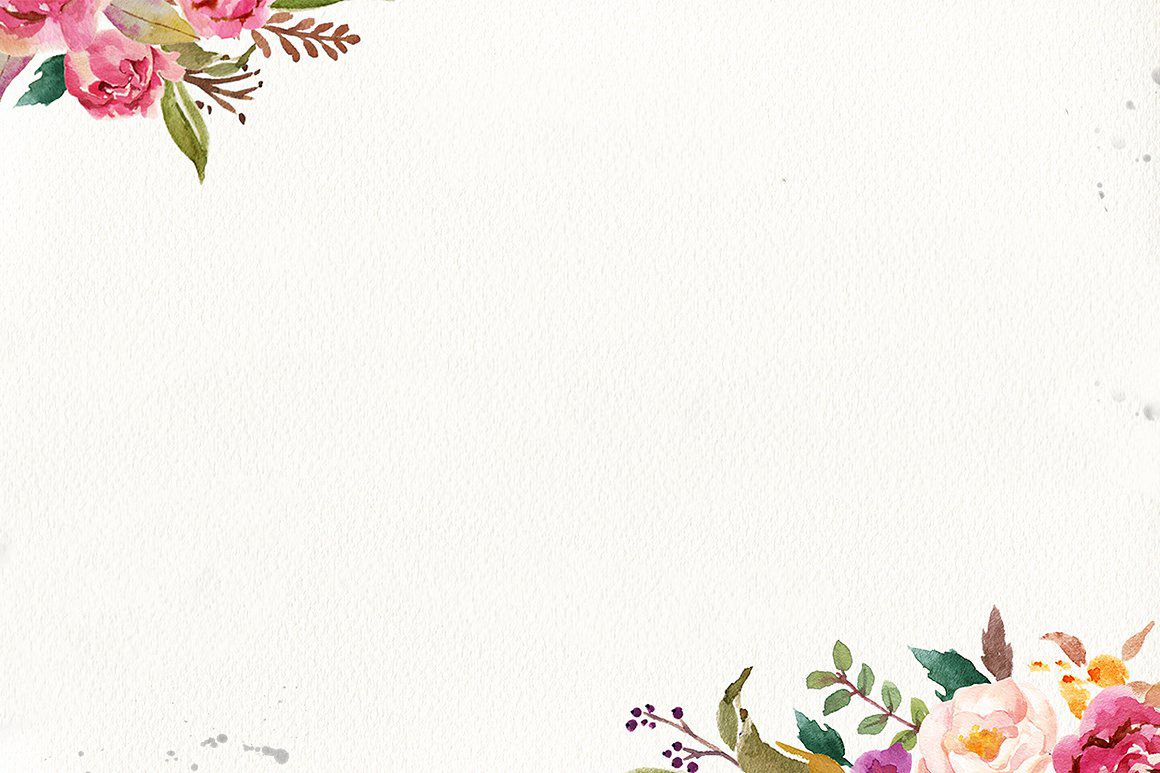 KẾT LUẬN
Trên đây là toàn bộ bản thuyết minh cho bài giảng E- Learning của tôi. Trong bài giảng, tôi đã khai thác các nội dung, phương pháp học như: giảng giải, trực quan, phân tích, thực hành,...
	 Hi vọng bài giảng giúp lan tỏa rộng rãi đến toàn thể học sinh lớp 5 trên mọi miền Tổ quốc.
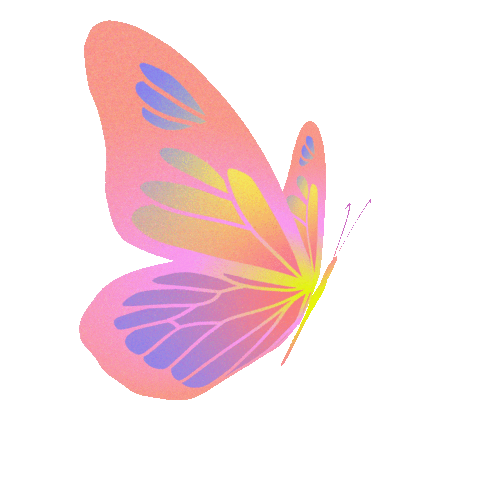 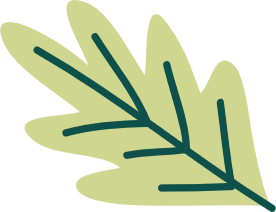 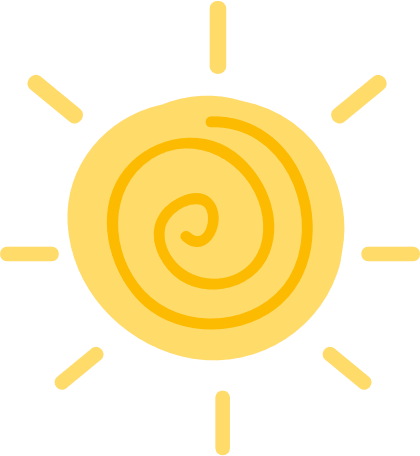 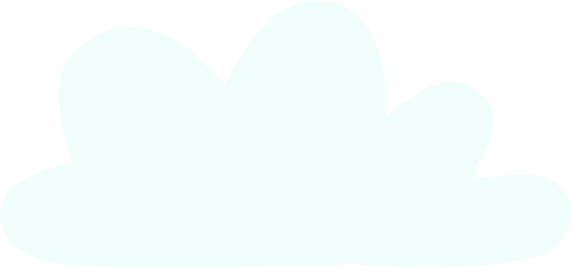 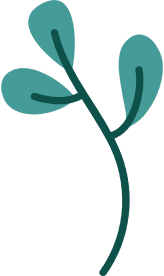 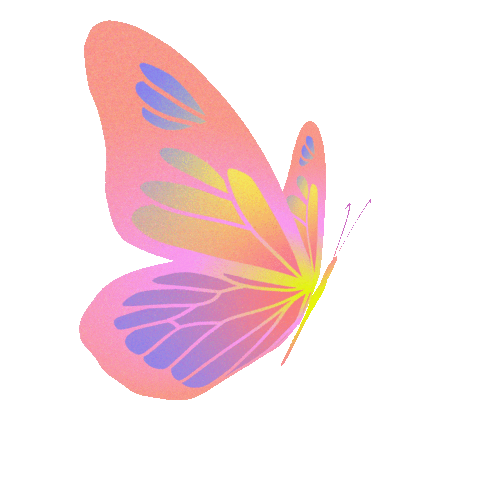 THANK YOU 
FOR YOUR LISTENING
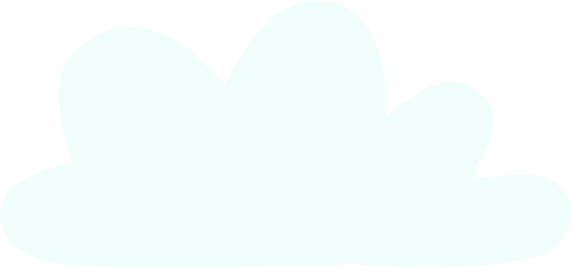 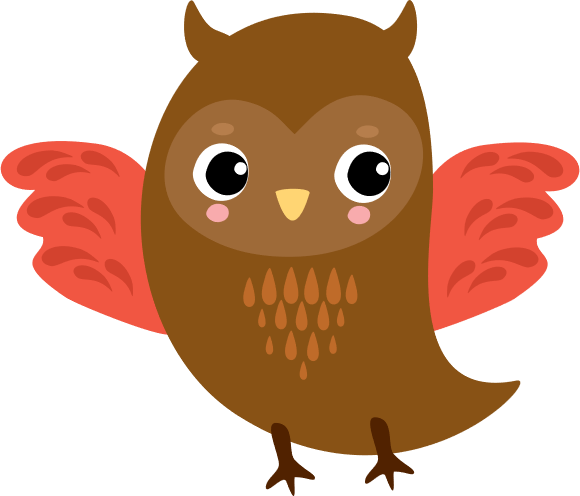 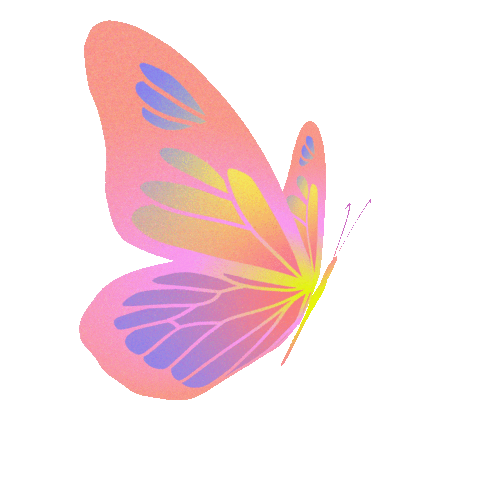 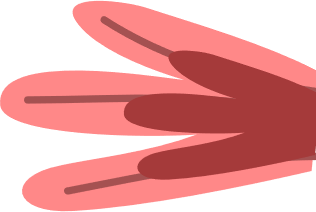 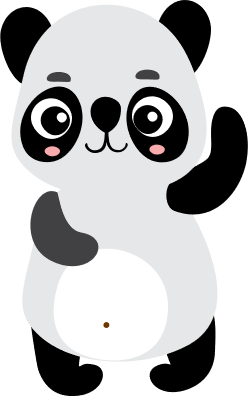 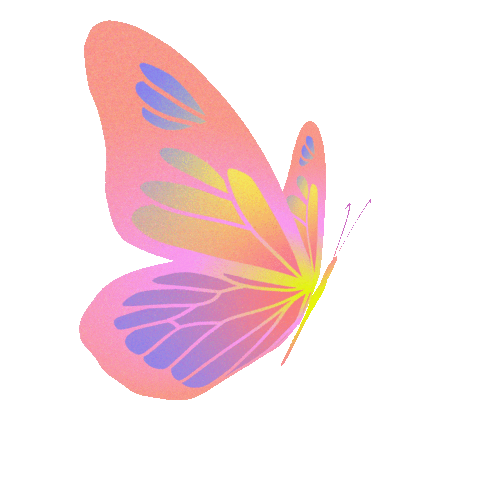 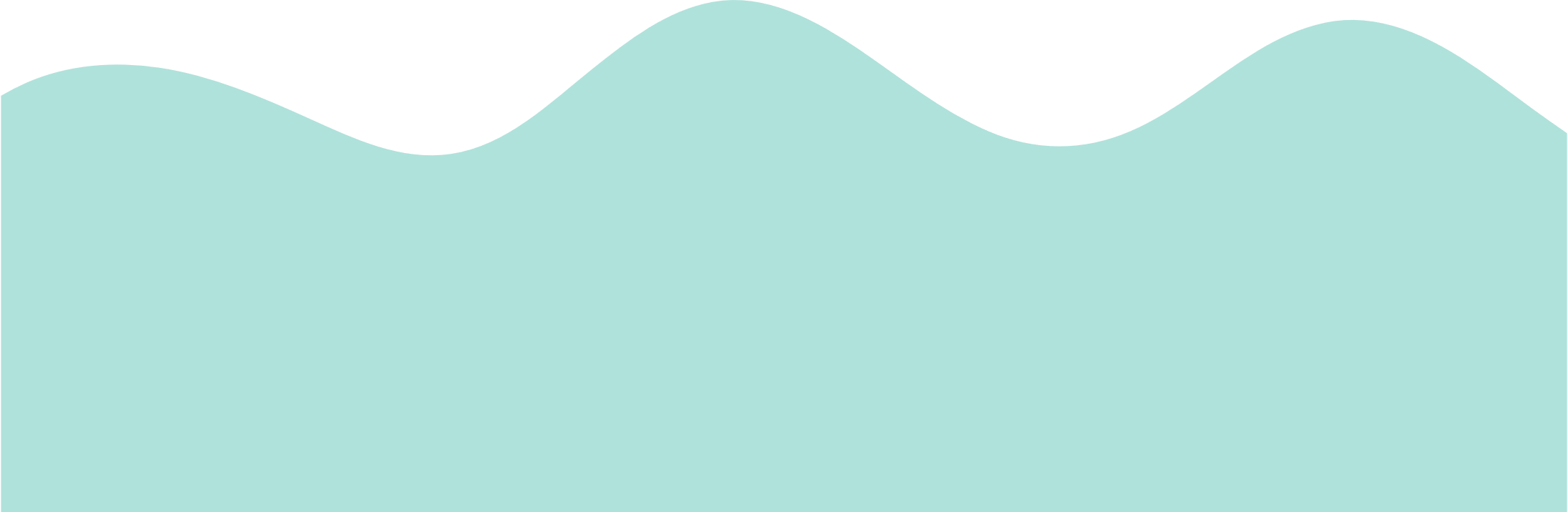 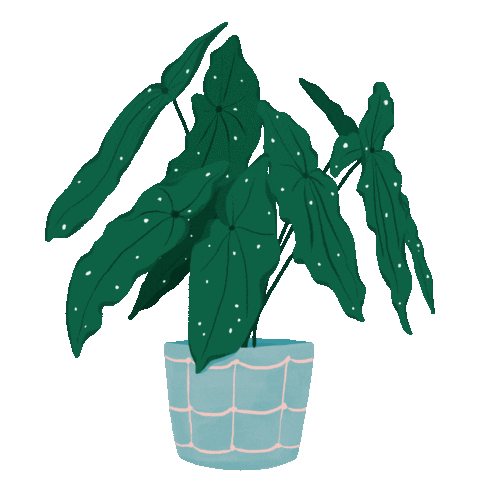 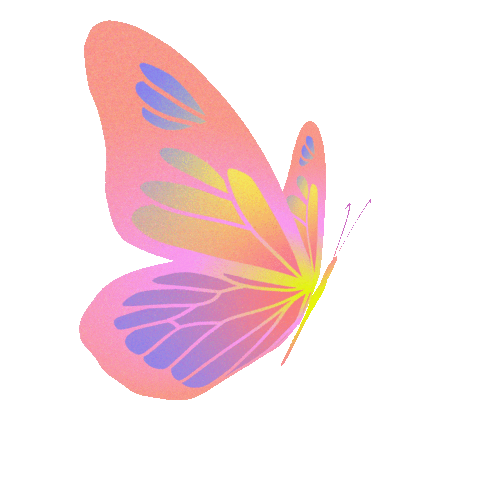 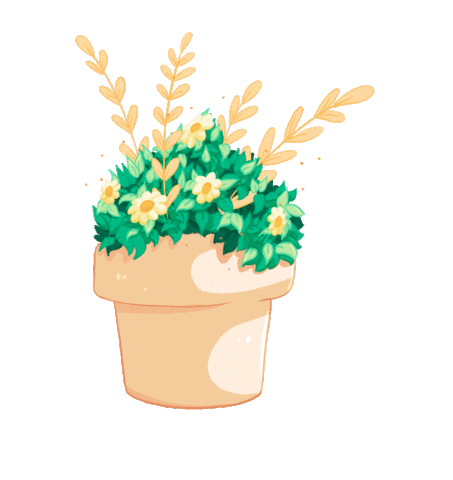